Figure 3. (a) Location delay-evoked responses, by ROI and by secondary task type: white = none, red = saccades, blue = ...
Cereb Cortex, Volume 17, Issue 9, September 2007, Pages 2151–2162, https://doi.org/10.1093/cercor/bhl123
The content of this slide may be subject to copyright: please see the slide notes for details.
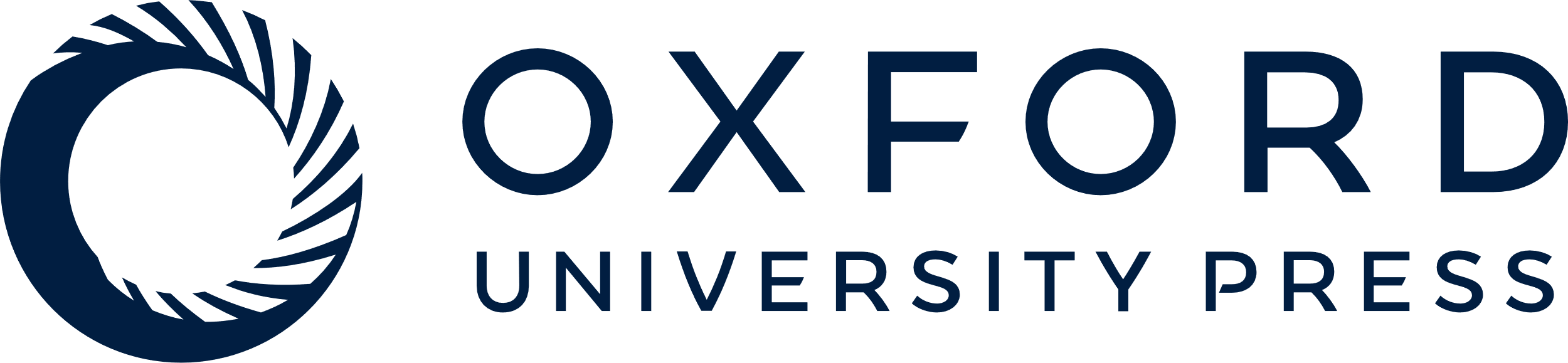 [Speaker Notes: Figure 3. (a) Location delay-evoked responses, by ROI and by secondary task type: white = none, red = saccades, blue = passive listening. The effect of (Delaylocation/saccades – Delaylocation/none), pooled across all location memory-delay voxels in the 3 frontal oculomotor regions, differed significantly from this effect pooled across location memory-delay voxels from all other ROIs. W.B. = whole brain, C.N. = caudate nucleus, SPL = superior parietal lobule, ES = extrastriate, V1 = primary visual cortex. (b) Object delay-evoked responses. Note that the Delayobject/passive listening is greater than the Delayobject/saccades effect only in left sylvian, left STG, and right IPL ROIs. Furthermore, the effect of (Delayobject/passive listening – Delayobject/none), pooled across the left sylvian and left STG ROIs differed significantly from this effect pooled across object delay-sensitive voxels from all other ROIs (including right IPL). Syl. = sylvian fissure. (c) Saccade-evoked responses, by ROI and by domain of concurrent memory task: white = no concurrent task, orange = location, green = object. (d) Passive listening–evoked responses. (For clarity, only regions that also appear in panel (b) are displayed.)


Unless provided in the caption above, the following copyright applies to the content of this slide: © The Author 2006. Published by Oxford University Press. All rights reserved. For permissions, please e-mail: journals.permissions@oxfordjournals.org]